27.2.2019
Ihmisen normaalifloora
Suojelee elimistöä taudinaiheuttajilta. Normaaliflooran puolustuksen järkkyessä taudinaiheuttaja pääsee iskemään
27.2.2019
Taudinaiheuttaja leviää ja valtaa alaa lisääntymällä
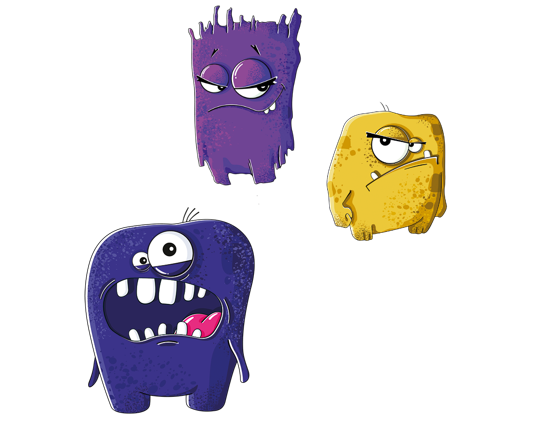 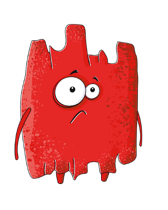 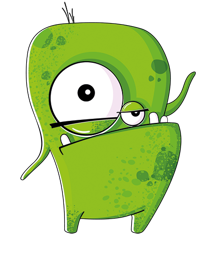 27.2.2019
mitä muuta voisi olla? Ihmisen normaaliflooran vahvistaminen
Miten ja millä? 
Tavoitteena innovoida tuote/laite/palvelu
27.2.2019
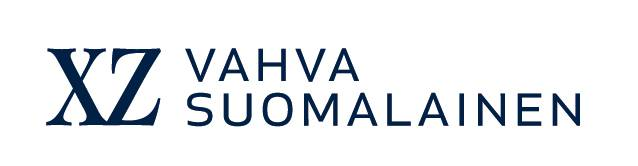 XZ NATURA VASTAA KULUTTAJATRENDEIHIN 2019
Kuluttajilla on erityistarpeita esim. eläinperäisten raaka-aineiden välttäminen.
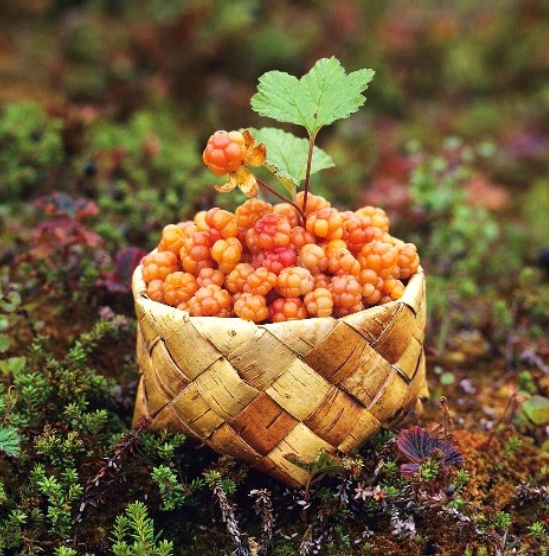 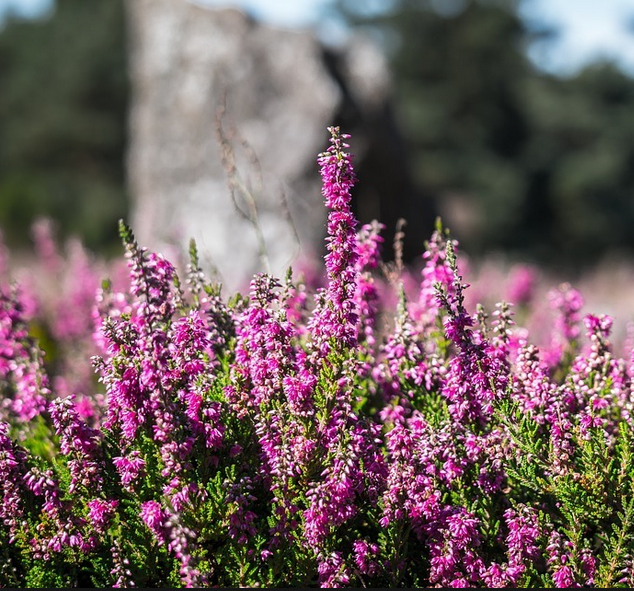 Kuluttajat haluavat enemmän kotimaisista ympäristöystävällisistä tuotteita – usein jätevedet päätyvät luontoon
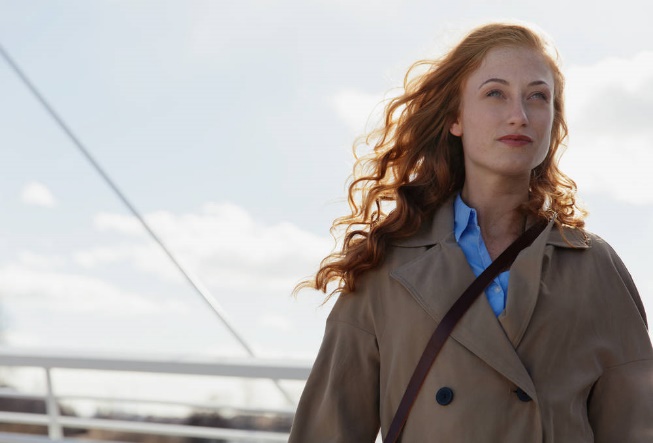 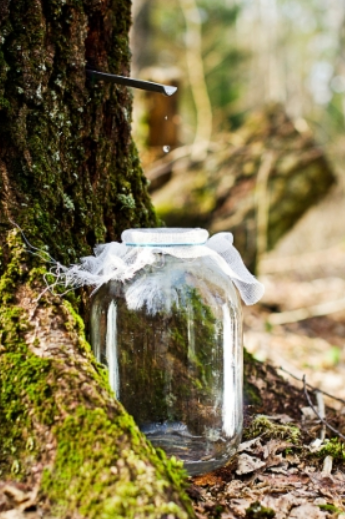 Kuluttajat ovat yhä tietoisempia ympäristöasioista. He ovat huolestuneita pakkausjätteestä sekä ympäristön tilasta. Tuotteiden sisältöön kiinnitetään yhä enemmän huomiota.
Kuluttajat hakevat enemmän biohajoavia tuotteita myös kosmetiikasta
Markkinoilta puuttuu kotimainen vaihtoehto kasvavaan trendiin
*Nielsen Homescan YTD 9.9.2018 XZ on suomen ostetuin brandi 11 % OSUUDELLA
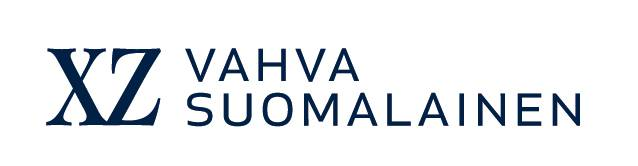 Uutuus XZ NATURA 375 ml
Biohajoava koostumus
Inspiraatio Suomen metsistä
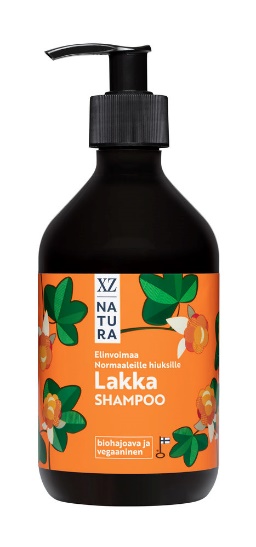 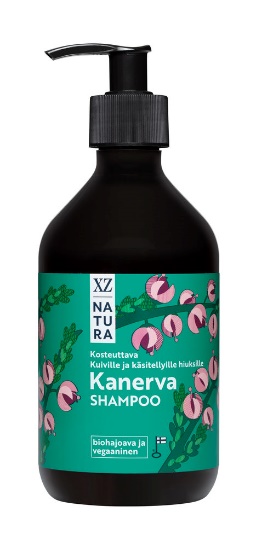 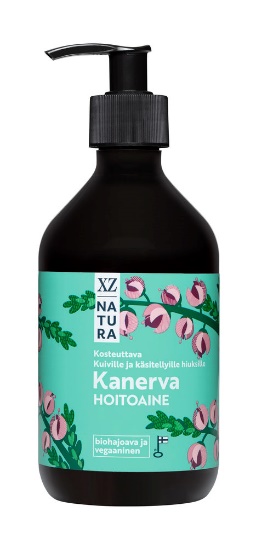 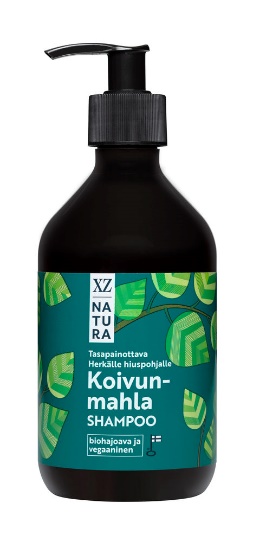 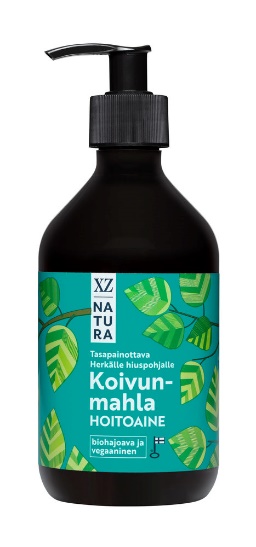 Sopii vegaaneille
Taustalla Suomen luotetuin shampoo-
merkki
Valmistettu Heinävedellä
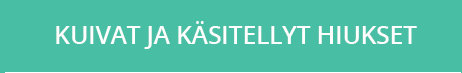 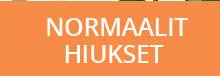 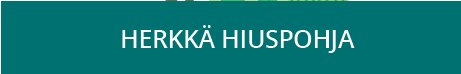 27.2.2019
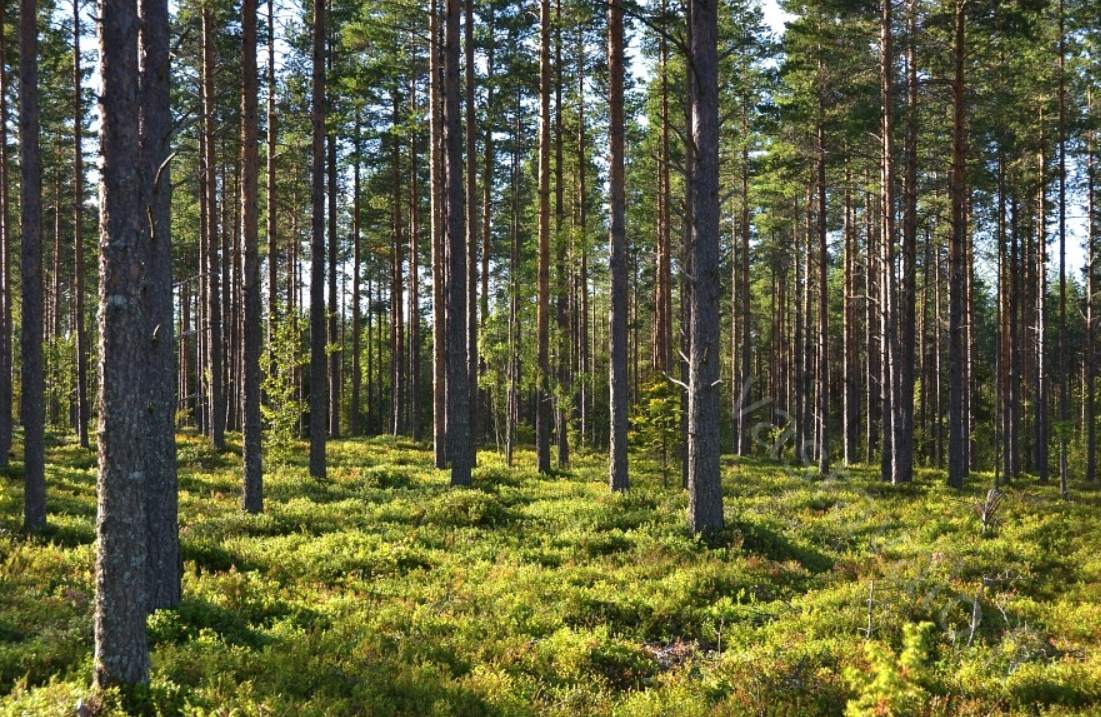 Tehtävänanto

1. Miten kehittäisit XZ Natura tuotesarjaa?

Katso tuotesisällöt: www.xz.fi
27.2.2019